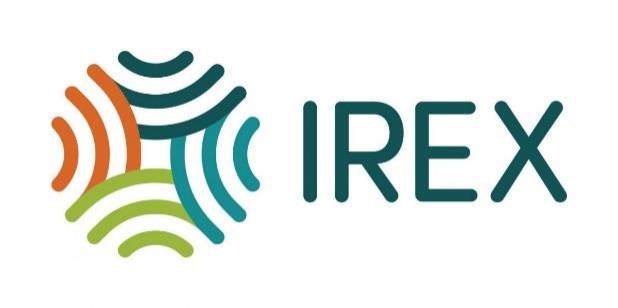 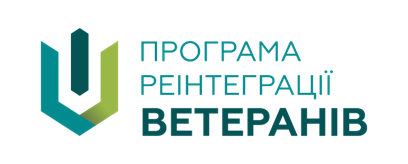 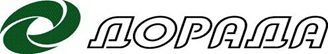 Проєкт «Школа сімейного фермерства для ветеранів і ветеранок»
ОГЛЯД МОЖЛИВОСТЕЙ ДЛЯ ОТРИМАННЯ ДЕРЖАВНОЇ ПІДТРИМКИ ВЕТЕРАНСЬКИМИСФГ ТА СІЛЬСЬКОГОСПОДАРСЬКИМИ КООПЕРАТИВАМИ
Роман Корінець,
директор Національної асоціації сільськосгопдарських дорадчих служб України
Червень, 2023
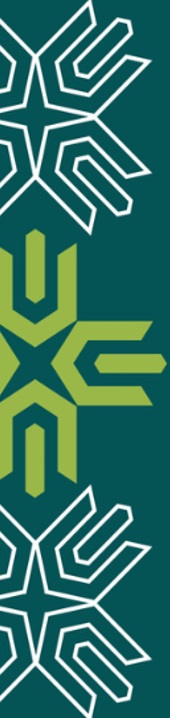 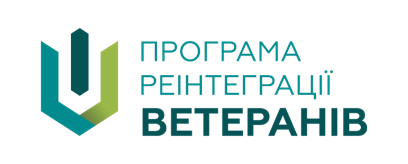 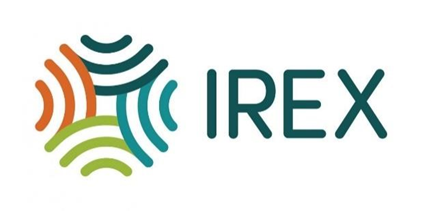 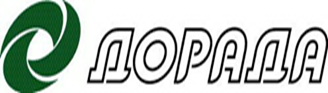 Проєкт «Школа сімейного фермерства для ветеранів та ветеранок» здійснюється безпосередньо Всеукраїнською  громадською організацією  «Національна  асоціація сільськогосподарських  дорадчих  служб  України»
 став можливим завдяки 
Програмі реінтеграції ветеранів, 
яку реалізує IREX за підтримки Державного департаменту США. 
	
Вміст є виключною відповідальністю Всеукраїнської громадської організації  «Національна  асоціація сільськогосподарських  дорадчих  служб  України» і не обов’язково відображає погляди Державного департаменту США та IREX
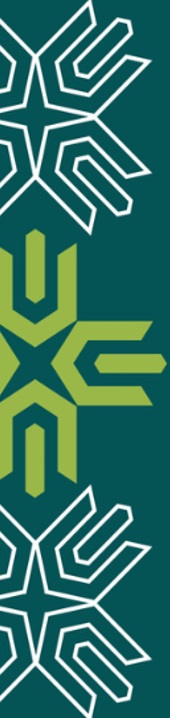 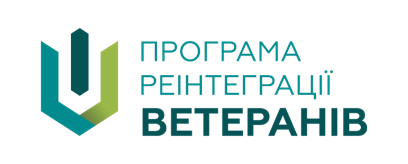 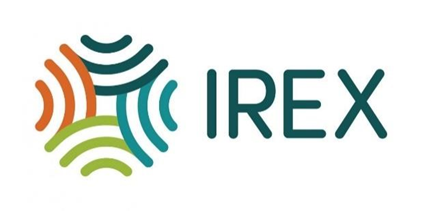 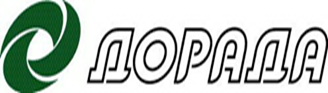 Джерела держпідтримки ветеранського агробізнесу
Інші ЦОВВ
Мінветеранів
Мінагрополітики
УДФПФ
УВФ
Обласні бюджети
Територіальні
громади
Ветерани, ветеранські ФГ, кооперативи
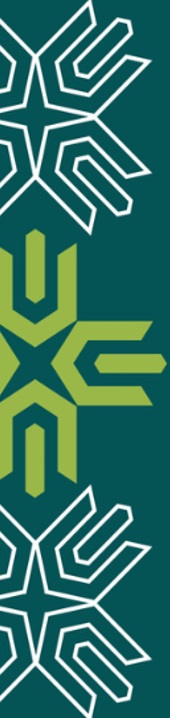 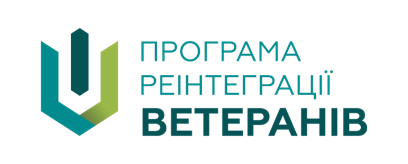 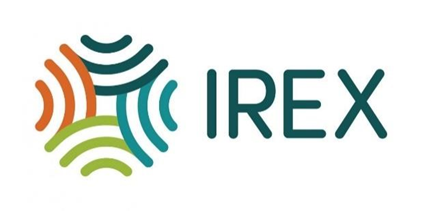 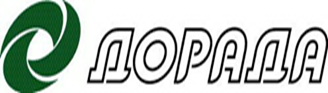 Міністерство аграрної політики та продовольства України
Закон України 
«Про державну підтримку сільського господарства України»
СФГ, сільськогосподарські кооперативи
Цільова підтримка:
СФГ
сільськосгопдарських кооперативів
Загальна підтримка виробників сільськогосподарської продукції
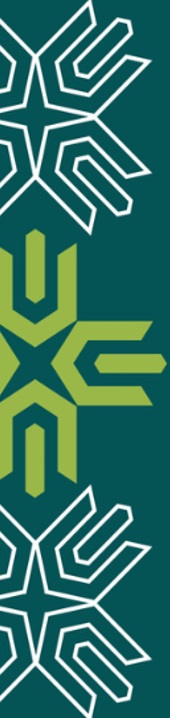 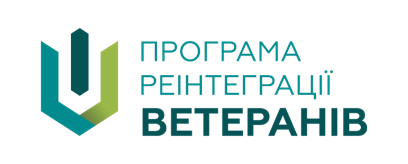 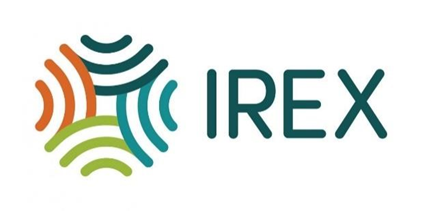 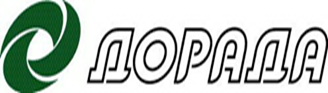 Закон України «Про державну підтримку сільського господарства України»
https://zakon.rada.gov.ua/laws/show/1877-15#Text
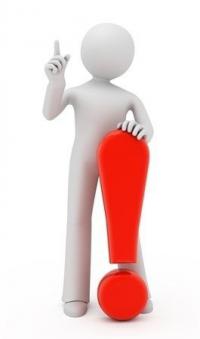 Цільове спрямування державної підтримки забезпечується пріоритетним наданням державної підтримки малим фермерським господарствам, у тому числі СФГ, які мають у власності та/або користуванні не більше 100 га земель с/г призначення та річний дохід яких від реалізації продукції не перевищує 5 мільйонів гривень.

Обсяг і види державної підтримки малим фермерським господарствам, у тому числі СФГ, на наступний рік розраховуються щороку виходячи з фактичної чисельності таких господарств у поточному році.

Обсяг державної підтримки, що залишився нерозподіленим між малими фермерськими господарствами, у тому числі СФГ, спрямовується на державну підтримку інших виробників сільськогосподарської продукції.
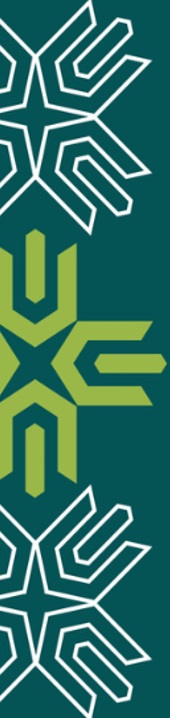 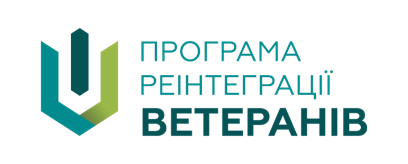 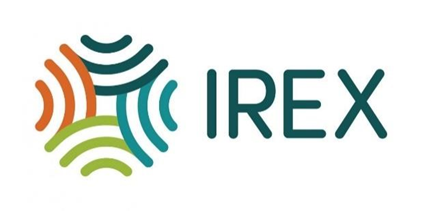 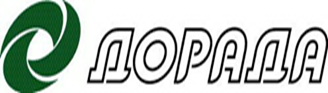 Міністерство у справах ветеранів України
Закон України 
«Про статус ветеранів війни, гарантії їх соціального захисту»
СФГ, сільськогосподарські кооперативи
Цільова підтримка
ветеранського бізнесу
Загальна підтримка ветеранів,
ветеранських організацій
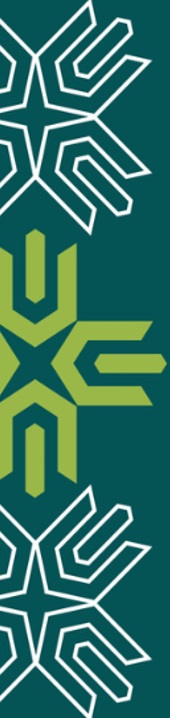 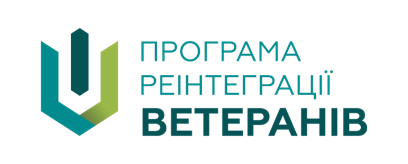 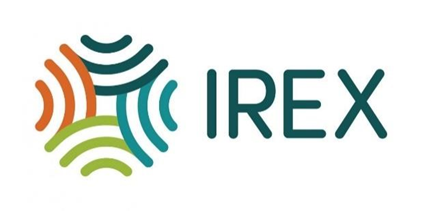 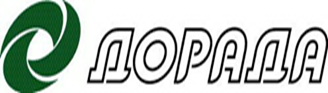 Закон України «Про статус ветеранів війни, гарантії їх соціального захисту»
право на першочергове отримання земельних ділянок для індивідуального житлового будівництва, садівництва і городництва;
одержання позики на будівництво, реконструкцію або капітальний ремонт жилих будинків і подвірних будівель, приєднання їх до інженерних мереж, комунікацій, а також позики на будівництво або придбання дачних будинків і благоустрій садових ділянок;
піільги сплати податків, зборів, мита та інших платежів до бюджету відповідно до податкового та митного законодавства;
переважне право на вступ до закладів вищої, фахової передвищої освіти, право на позаконкурсний вступ до закладів професійної (професійно-технічної) освіти і на курси для одержання відповідних професій;
щорічна разова грошова допомога;
державна цільова підтримка для здобуття професійної (професійно-технічної), фахової передвищої та вищої освіти; 
допомога у будівництві індивідуальних жилих будинків;
звільнення ветеранських організацій від плати за користування комунальними послугами тощо;
надання ветеранським організаціям фінансової підтримки, кредитів з коштів відповідних бюджетів, а також безплатне надання будинків, приміщень, обладнання та іншого майна, що необхідне для здійснення їх статутних завдань;
звільнення підприємств ветеранів війни, на яких не менше ніж 60 відсотків від середньоспискової чисельності працюючих становлять учасники бойових дій та учасники війни, від сплати податку на прибуток тощо.
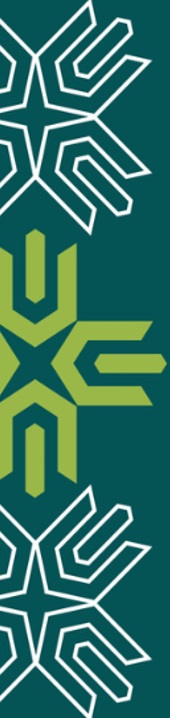 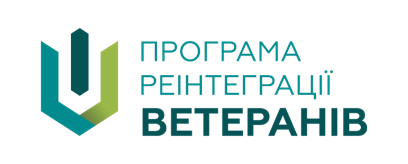 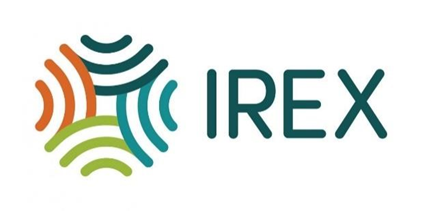 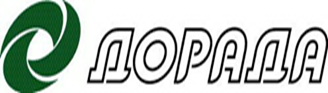 Інші центральні органи виконавчої влади
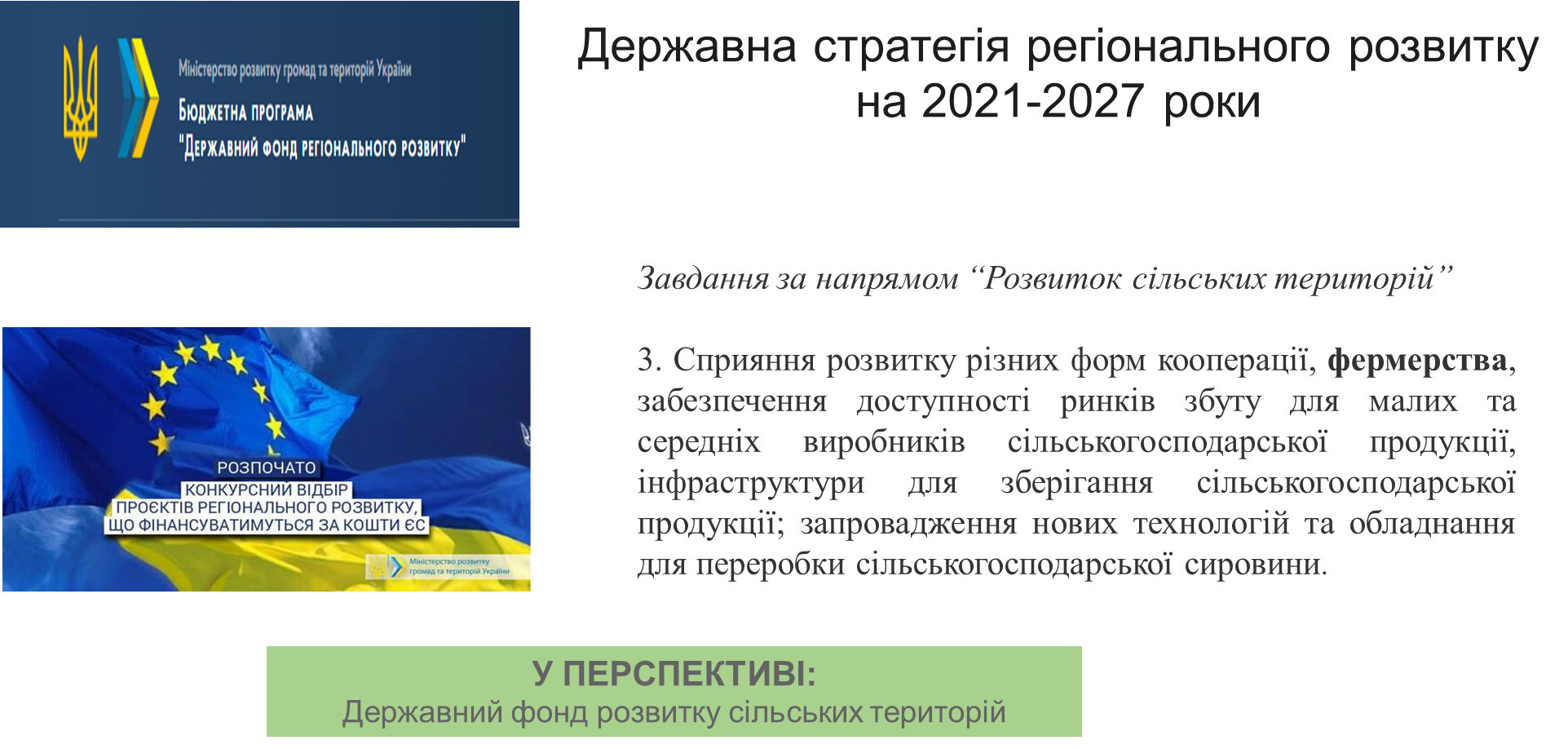 https://zakon.rada.gov.ua/laws/show/695-2020-%D0%BF#Text
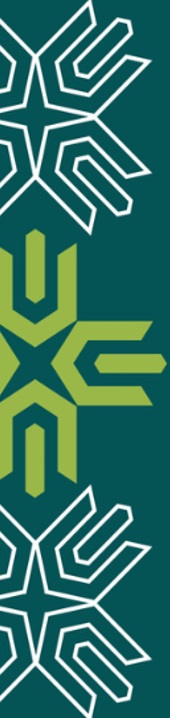 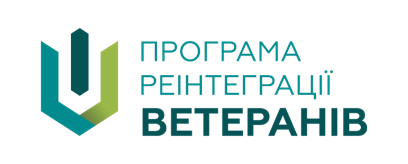 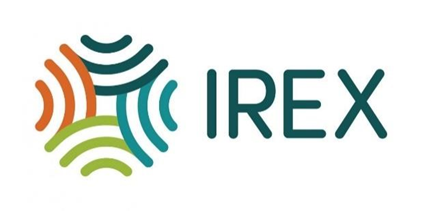 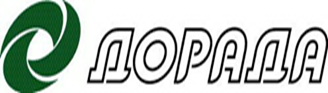 Обласні «АГРРАНІ» ресурси для СФГ та сільськогосподарських кооперативів
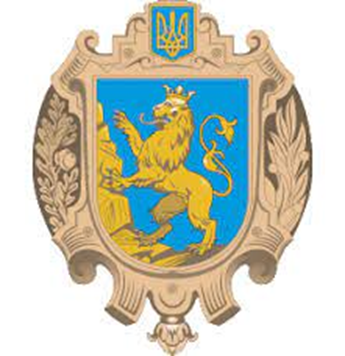 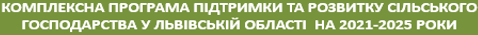 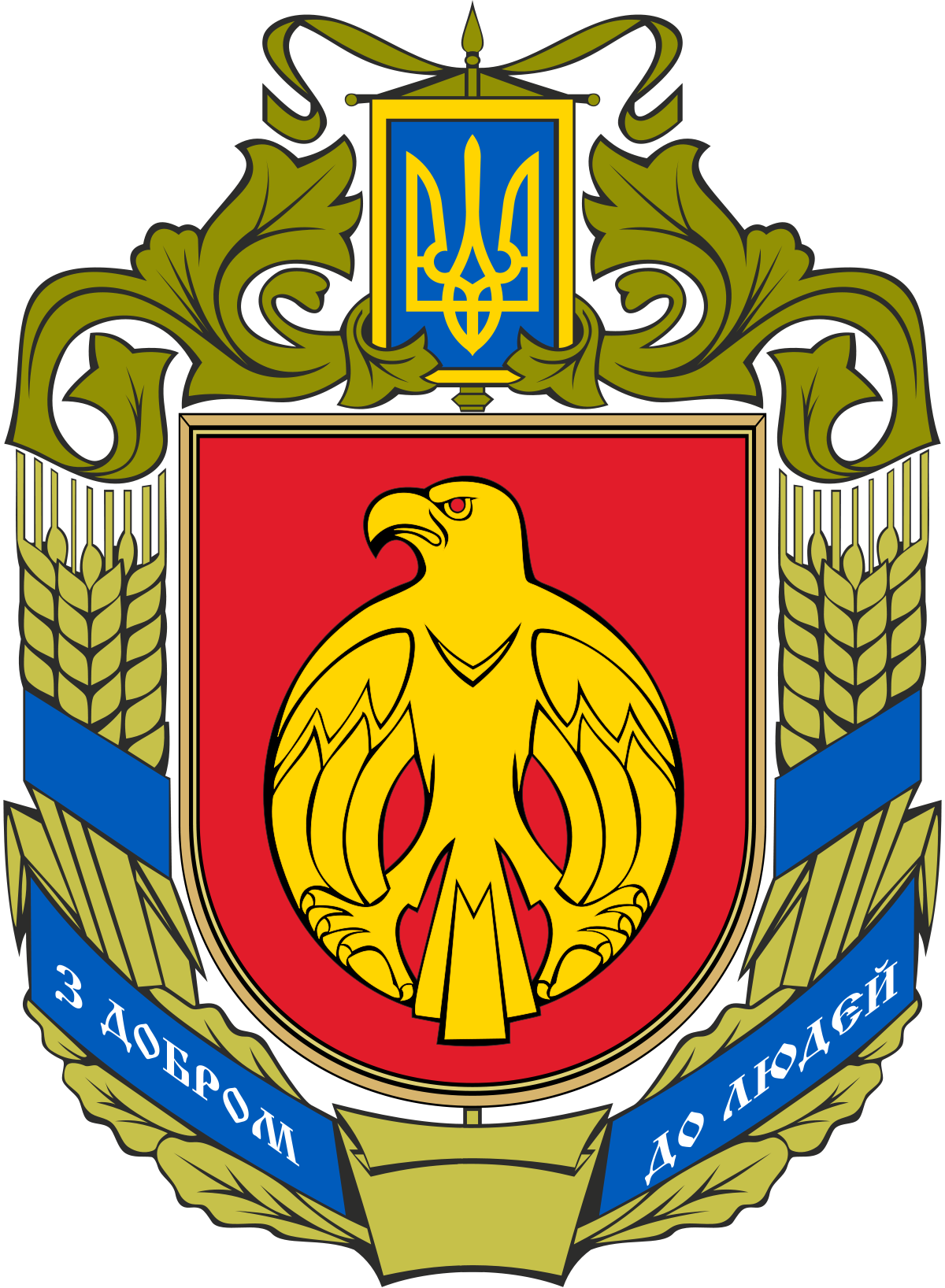 Обласна програма розвитку агропромислового комплексу Кіровоградської області на 2018-2023 роки
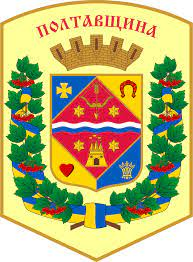 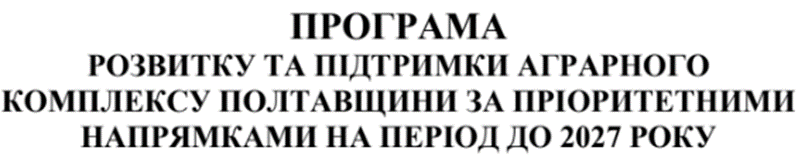 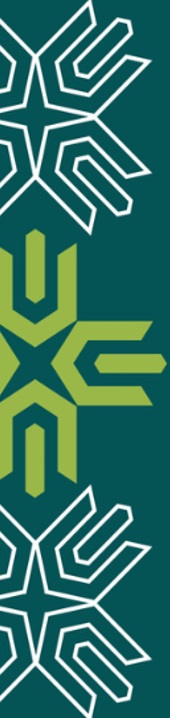 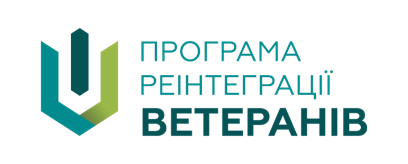 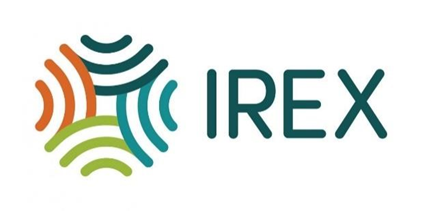 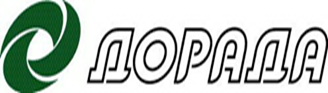 Стратегія розвитку Волинської області на період до 2027 року
Пріоритетні напрямки до 2027 року:
 
Створення нових переробних потужностей. Логістика та інфраструктура. Якість та безпечність харчових продуктів;
Розвиток малого бізнесу на селі через створення СПД різних форм власності, в т.ч. сімейних фермерських господарств;
Збільшення виробництва продукції сільського господарства за рахунок впровадження сучасних технологій;
Збільшення посівних площ (у 2030 році очікується, що посівні площі будуть дорівнювати площі ріллі).
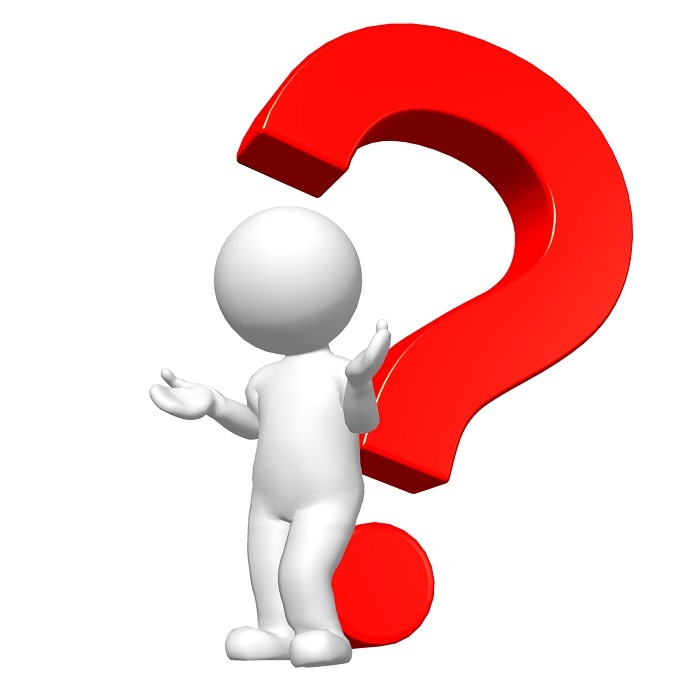 https://voladm.gov.ua/article/strategiya-rozvitku-volinskoyi-oblasti-na-period-do-2027-roku/
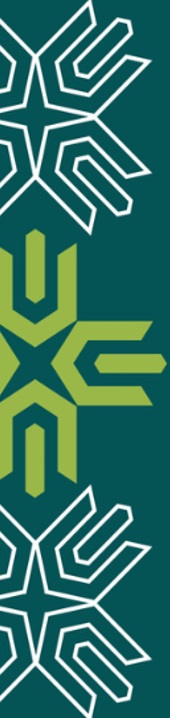 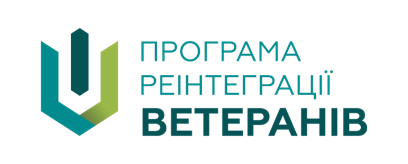 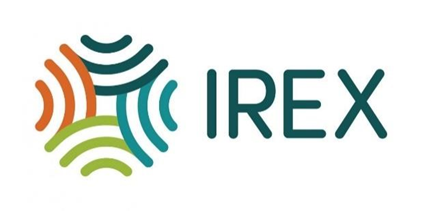 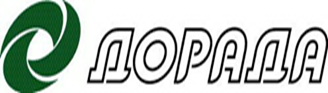 Ресурси територіальних громад
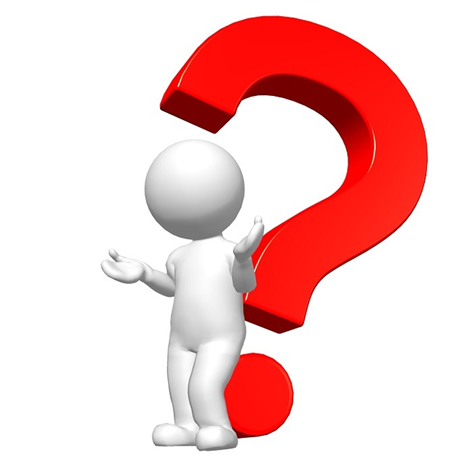 Цілі та завдання 
до стратегії Копичинецької ОТГ 2020 -2027
https://kopychynecka-gromada.gov.ua/cili-ta-zavdannya-do-strategii-kopichineckoi-otg-2020-2027-13-16-03-27-05-2020/

1.1.3.5. Створення фонду підтримки малого бізнесу, кооперативів та фермерських господарств у громаді.
Стратегія розвитку
Вінницької міської територіальної громади
до 2030 року
http://surl.li/hwknj 

4.2.2. Підтримка руху зі створення різних форм об’єднань фахівців, які займаються дослідженнями та інноваціями, фермерством, переробкою та виробництвом продовольства, логістикою та маркетингом.
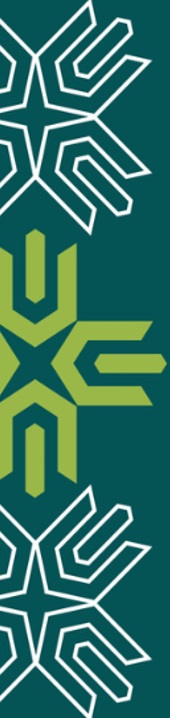 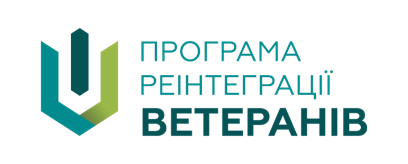 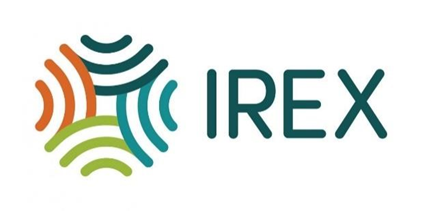 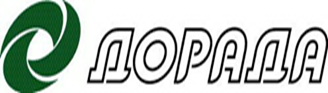 Знати про ресурси для розвитку ветеранського фермерства та кооперації

Уміти ними користуватися

Поширювати інформацію
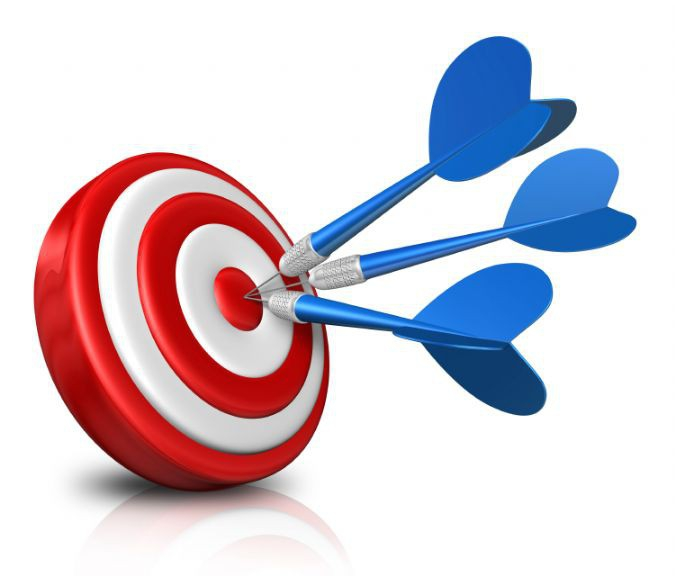 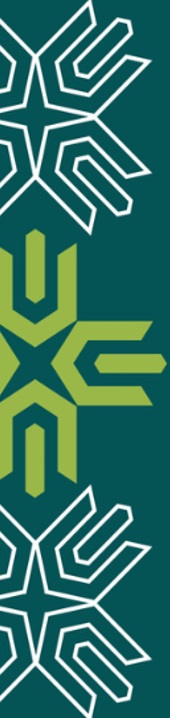 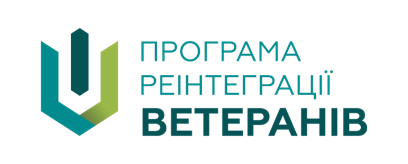 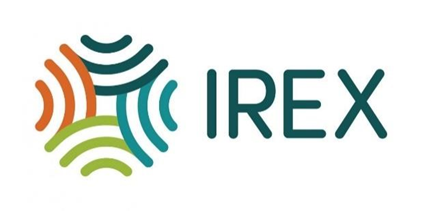 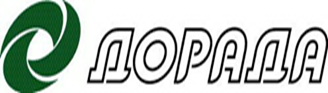 Корінець Роман
+380975747327
rkorinets@gmail.com